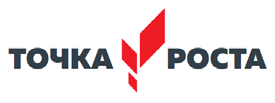 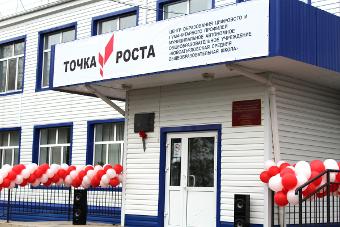 Филиал МАОУ 
«Новоатьяловская СОШ»
 «Бердюгинскаяская СОШ»
Центр образования
цифрового и гуманитарного профилей
«Точка роста»
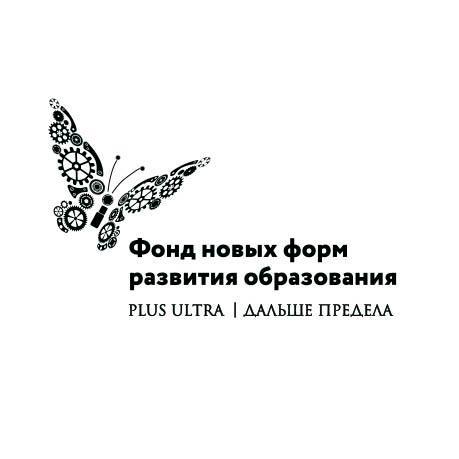 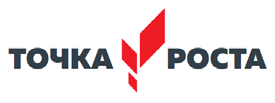 Определение
Центры «Точка роста» создаются как структурные подразделения общеобразовательных организаций, расположенных в сельской местности (с 2020 года и в малых городах) без образования юридического лица. 
Совокупность образовательных организаций, на базе которых в 2019 году будут созданы Центры, составит федеральную сеть Центров образования цифрового и гуманитарного профилей «Точка роста». 
С 1 сентября 2019 года 28 школ юга Тюменской области, в том числе МАОУ «Новоатьяловская СОШ» Ялуторовского района начали работу в качестве Центров образования цифрового и гуманитарного профилей «Точка роста» (Приказ от 28 марта 2019г. №186/ОД «О создании Центров образования цифрового и гуманитарного профилей «Точка роста»)
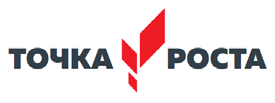 23 сентября- открытие Центра «Точки роста»
С 24 сентября 2019 года в рамках федерального проекта «Современная школа» начал работу Центр образования          цифрового и гуманитарного профилей «Точки роста».
Главной задачей работы Центра является освоение учащимися основных общеобразовательных программ по технологии, информатике и ОБЖ на обновлённом учебном оборудовании с применением инновационных методик. Кроме этого, вводится дополнительное образование во внеурочное время.
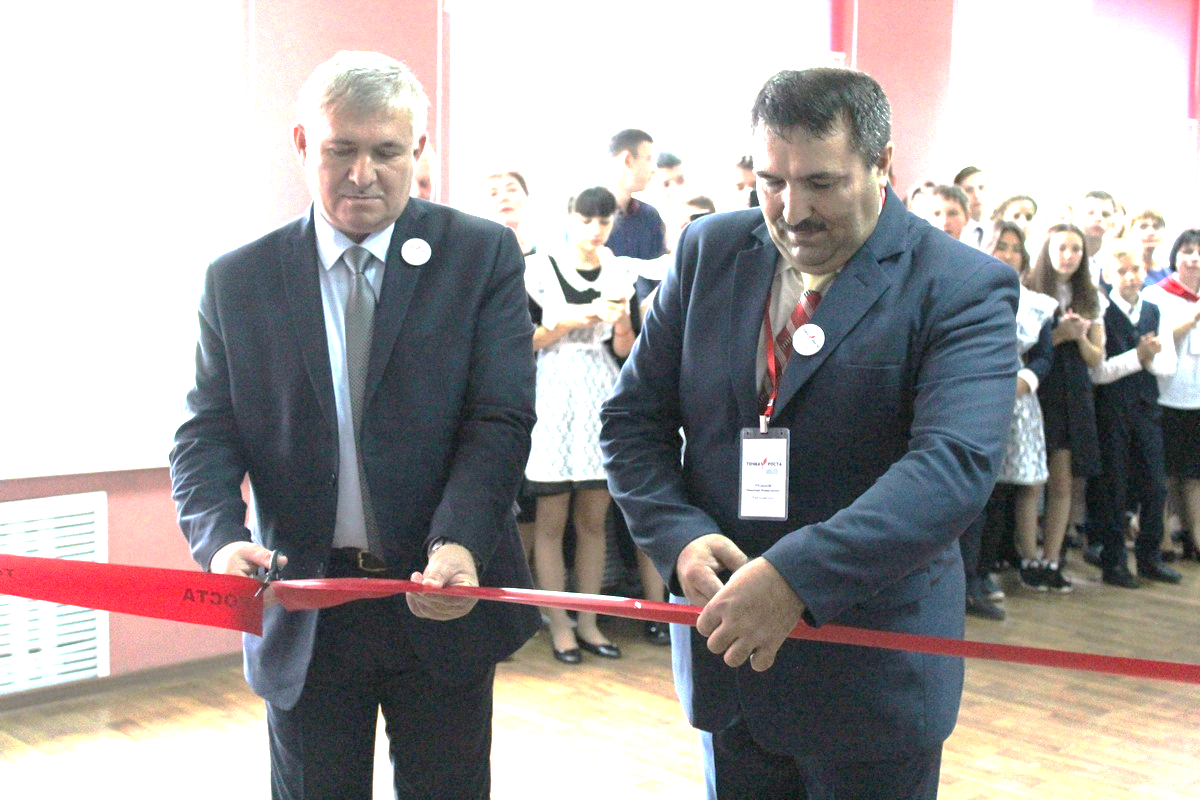 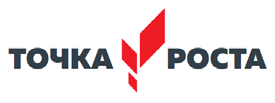 Центр  «Точка роста» встречает гостей
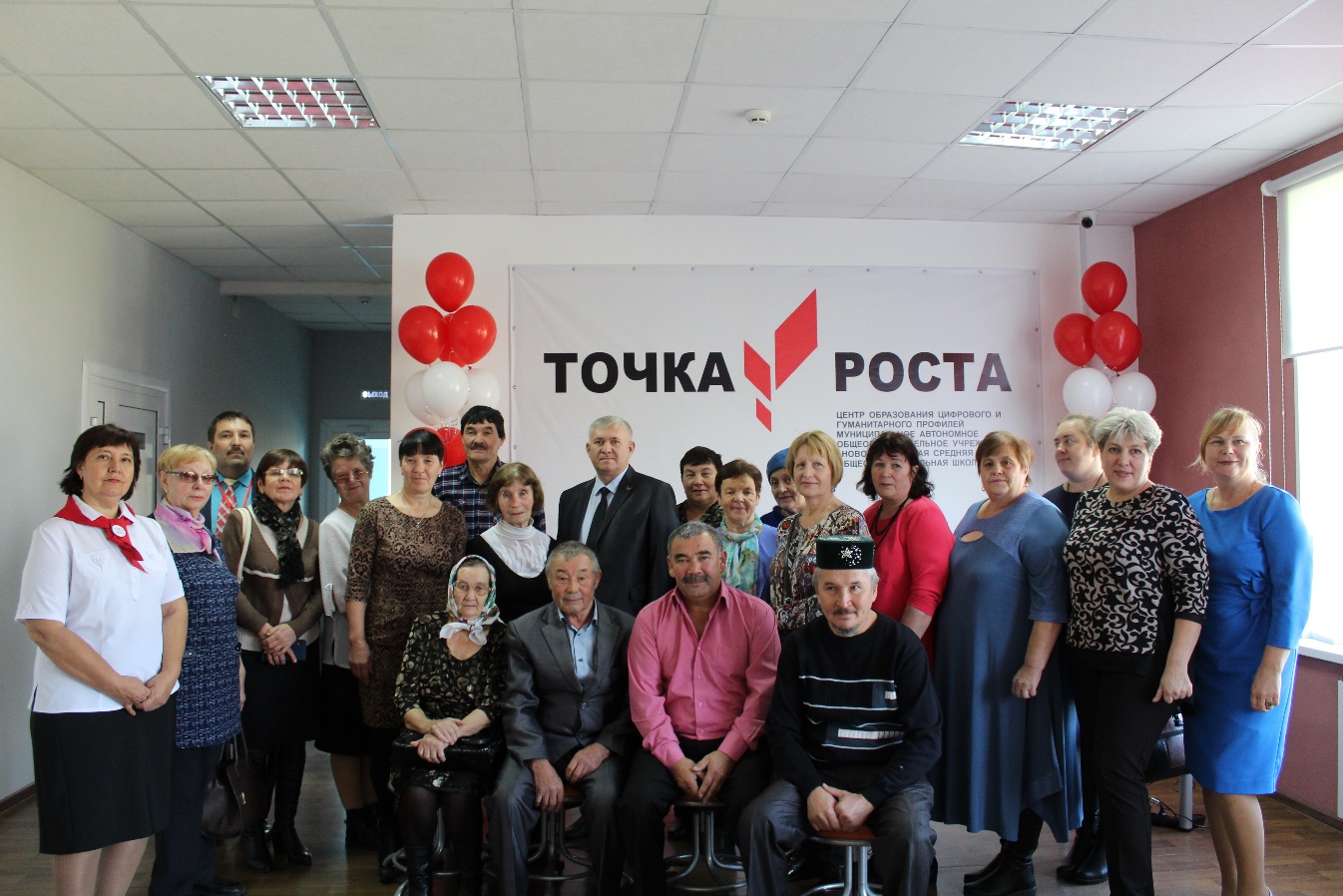 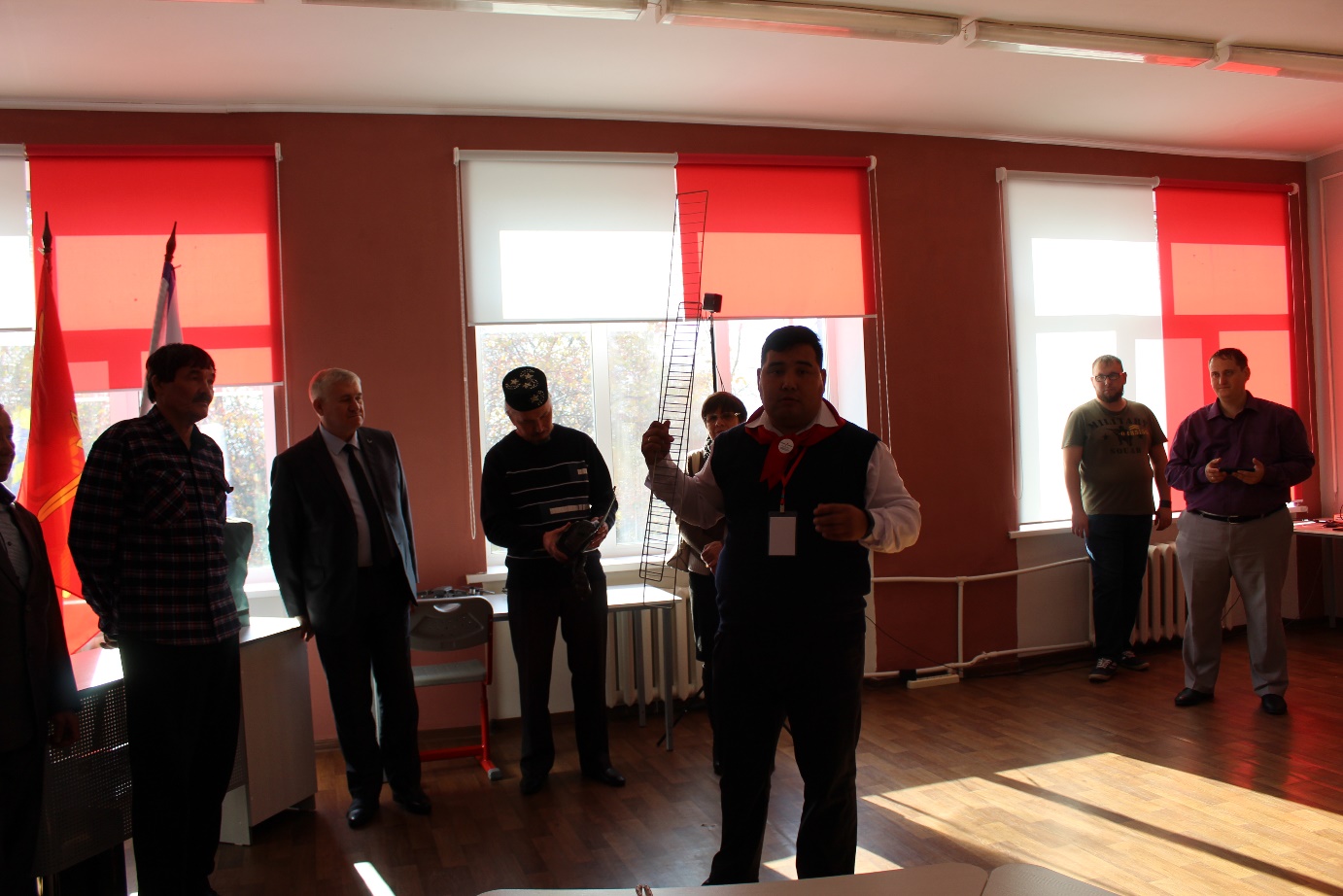 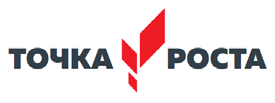 Центр «Точка роста» встречает гостей
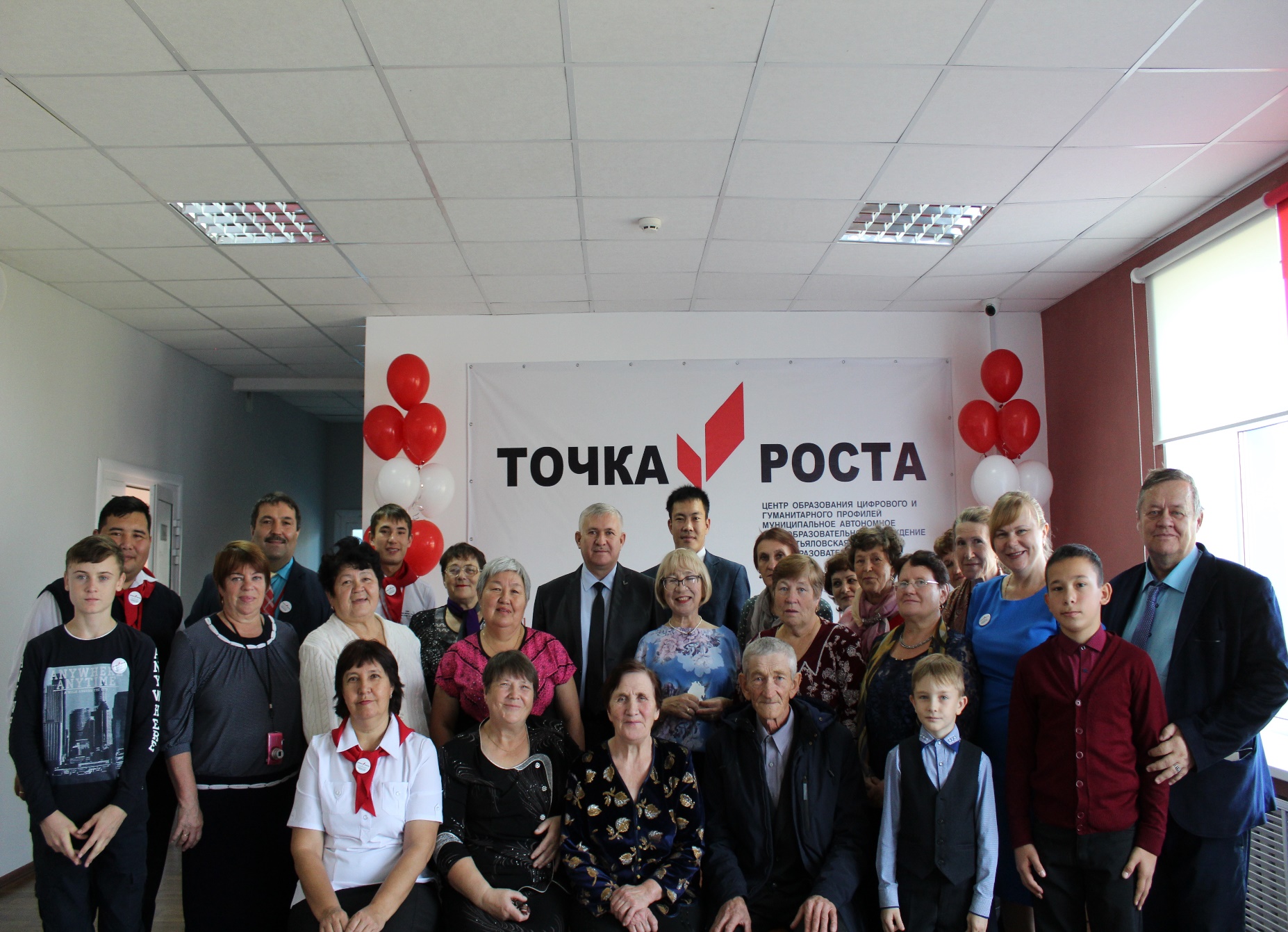 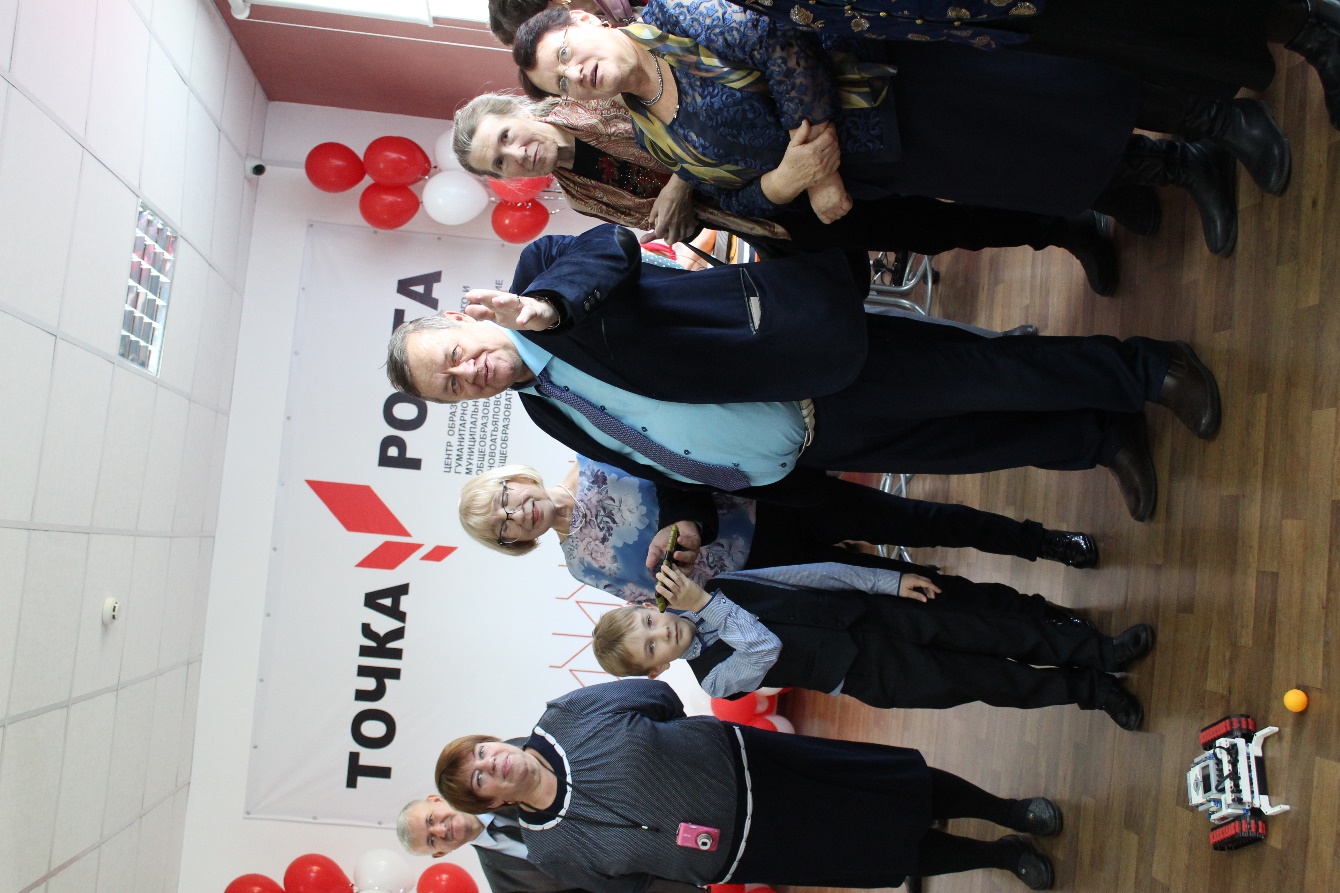 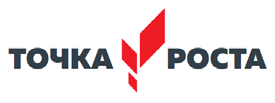 Коворкинг зона    
предназначена  для  формирования у учащихся навыков проектной деятельности, шахматного образования и медиатворчества.
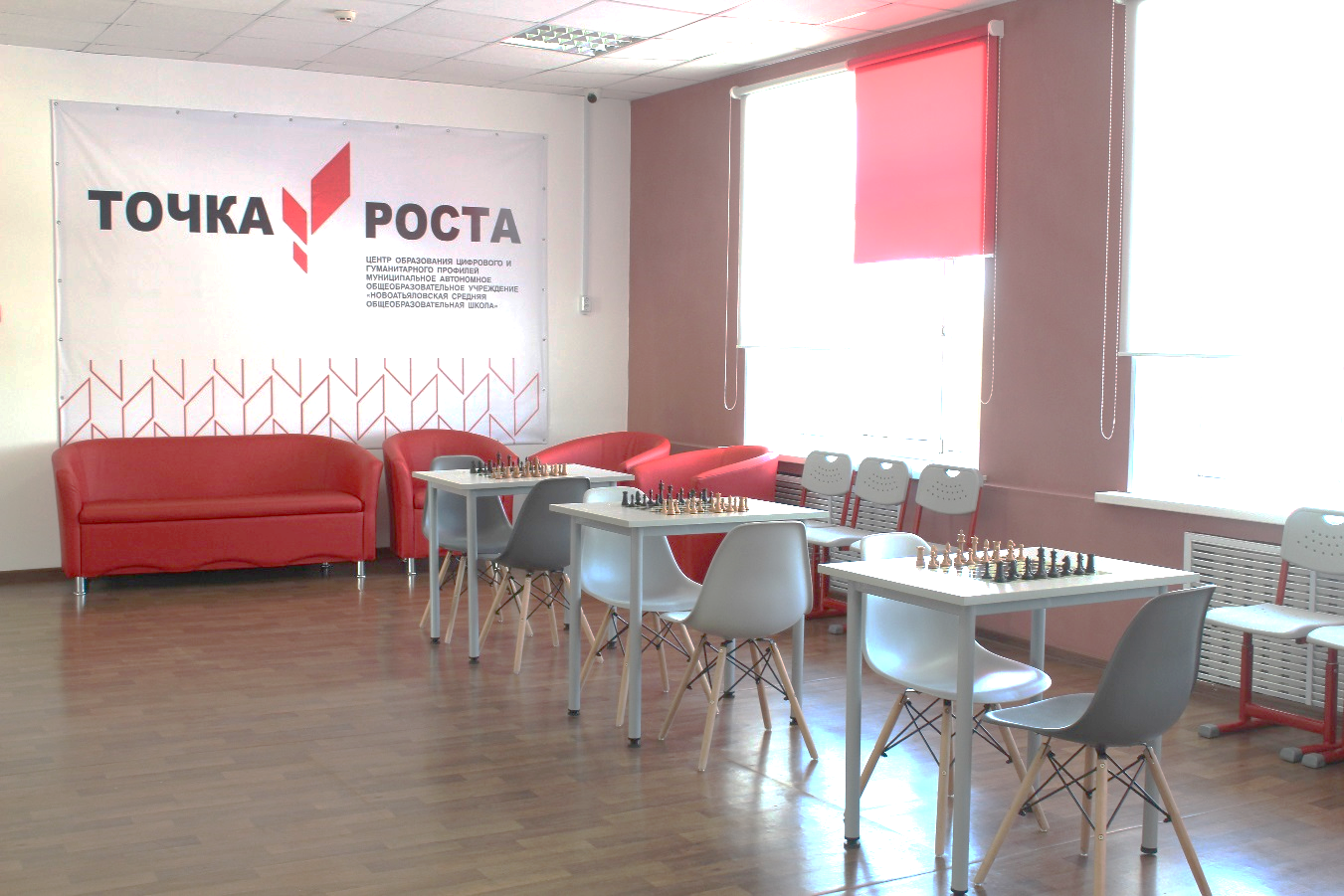 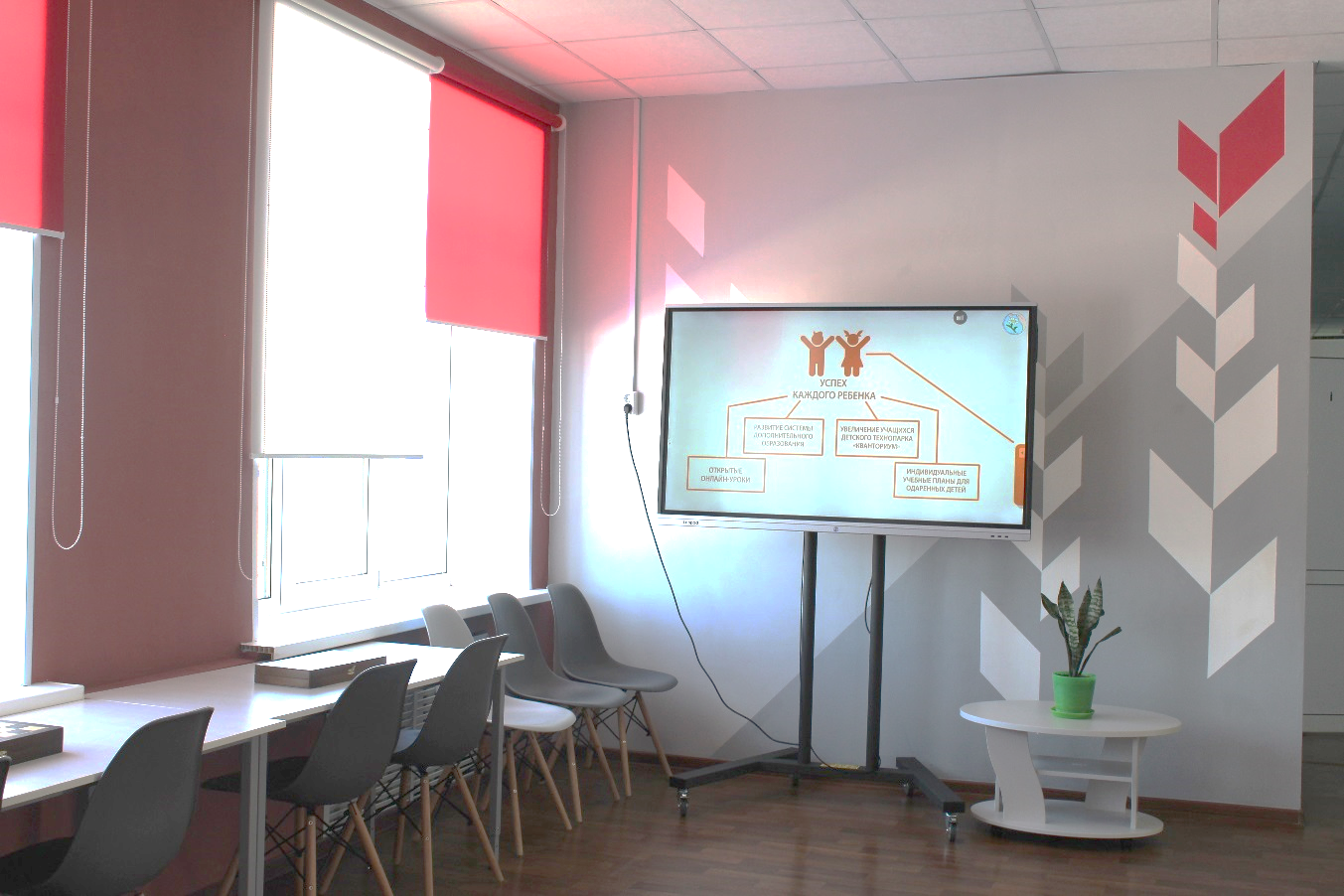 6
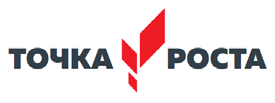 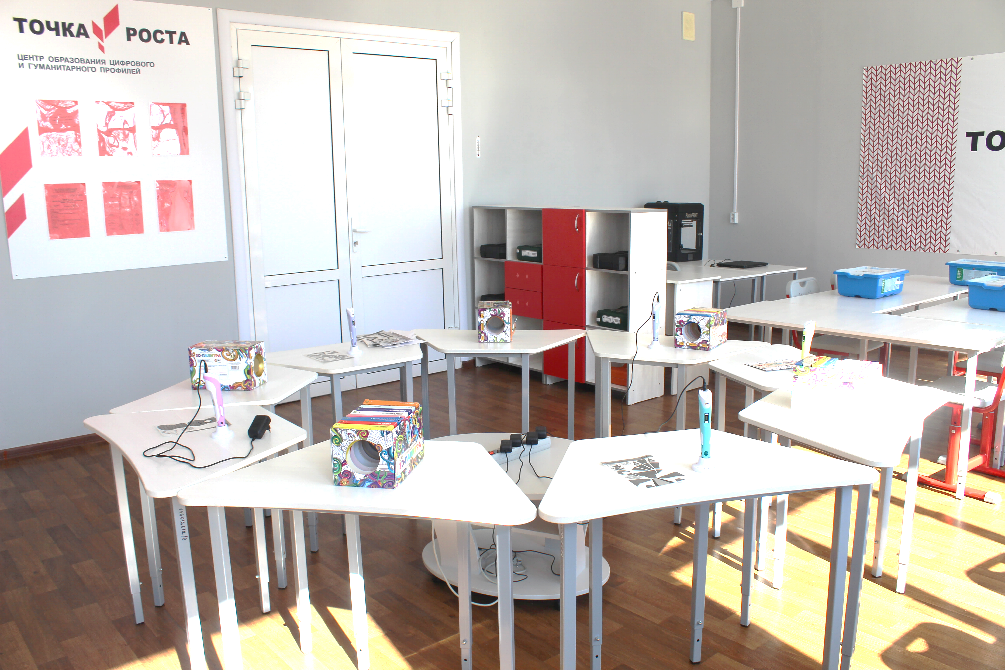 Учебные кабинеты
 
предназначены для  формирования у обучающихся
современных технологических и гуманитарных навыков.
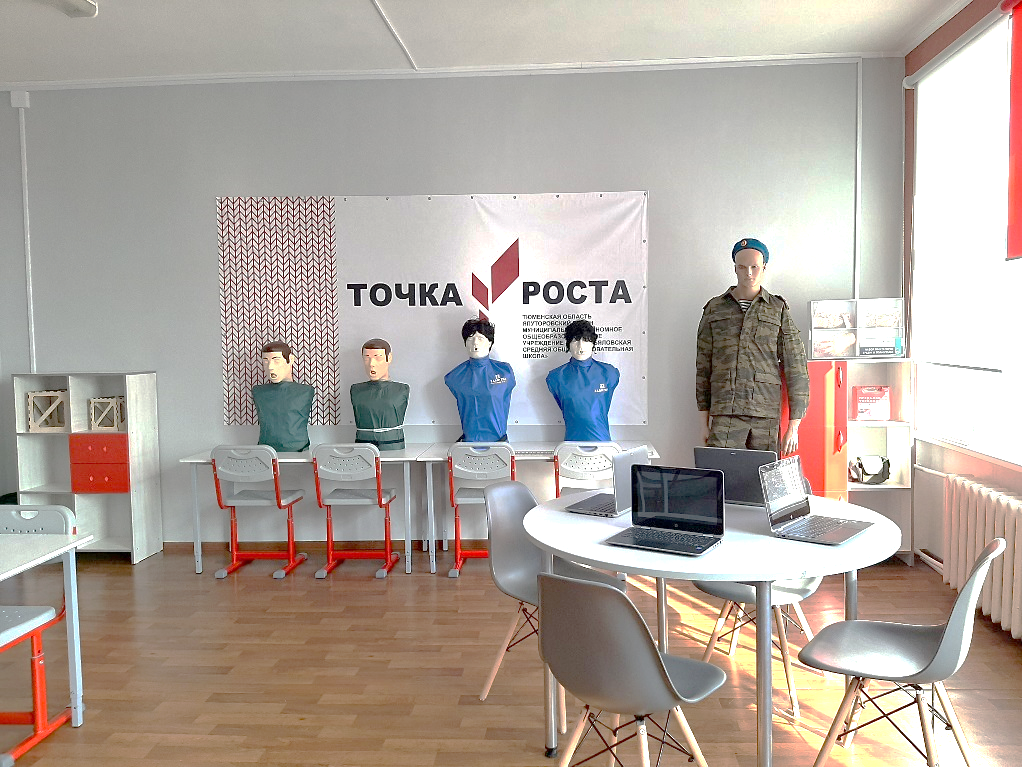 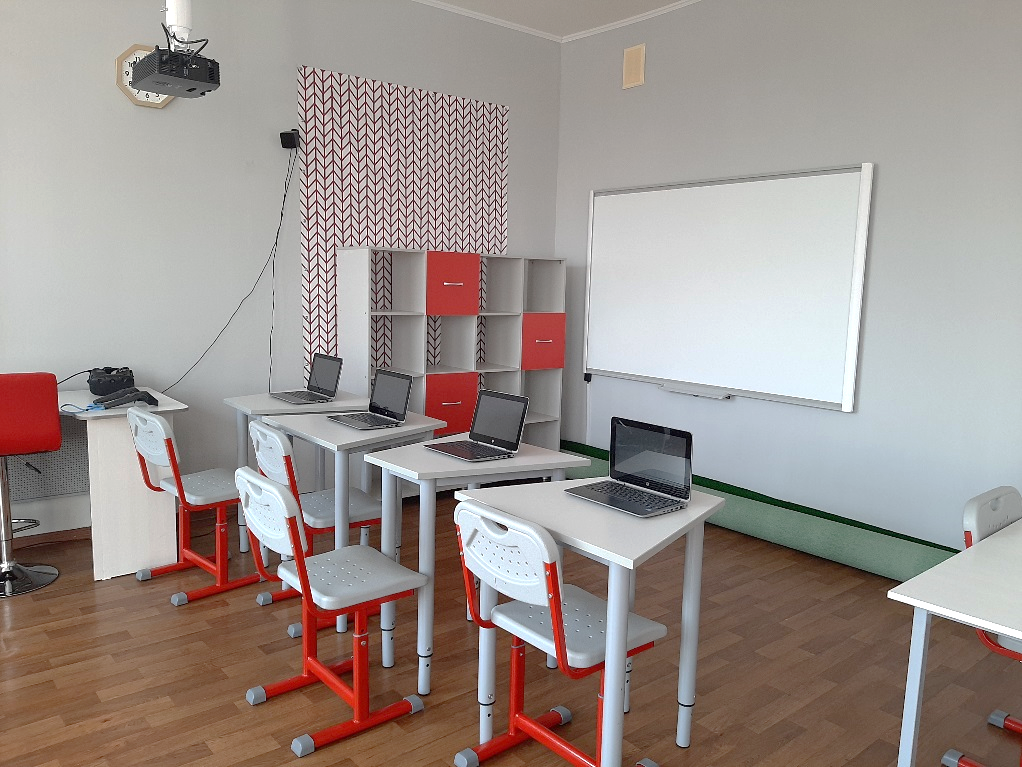 7
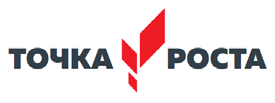 Организации - сетевые партнеры:
Общеобразовательные учреждения Ялуторовского района –15 школ (МАОУ Беркутская СОШ, МАОУ Киёвская, 
МАОУ Петелинская СОШ)
Структурные подразделения МАУ «Центра культуры и досуга Ялуторовского района» 
КЦСОН «Ялуторовского района» 
ГБУЗ ТО «Областная больница №23»
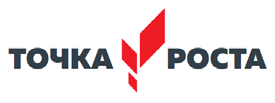 Электронная запись на уроки в Центр
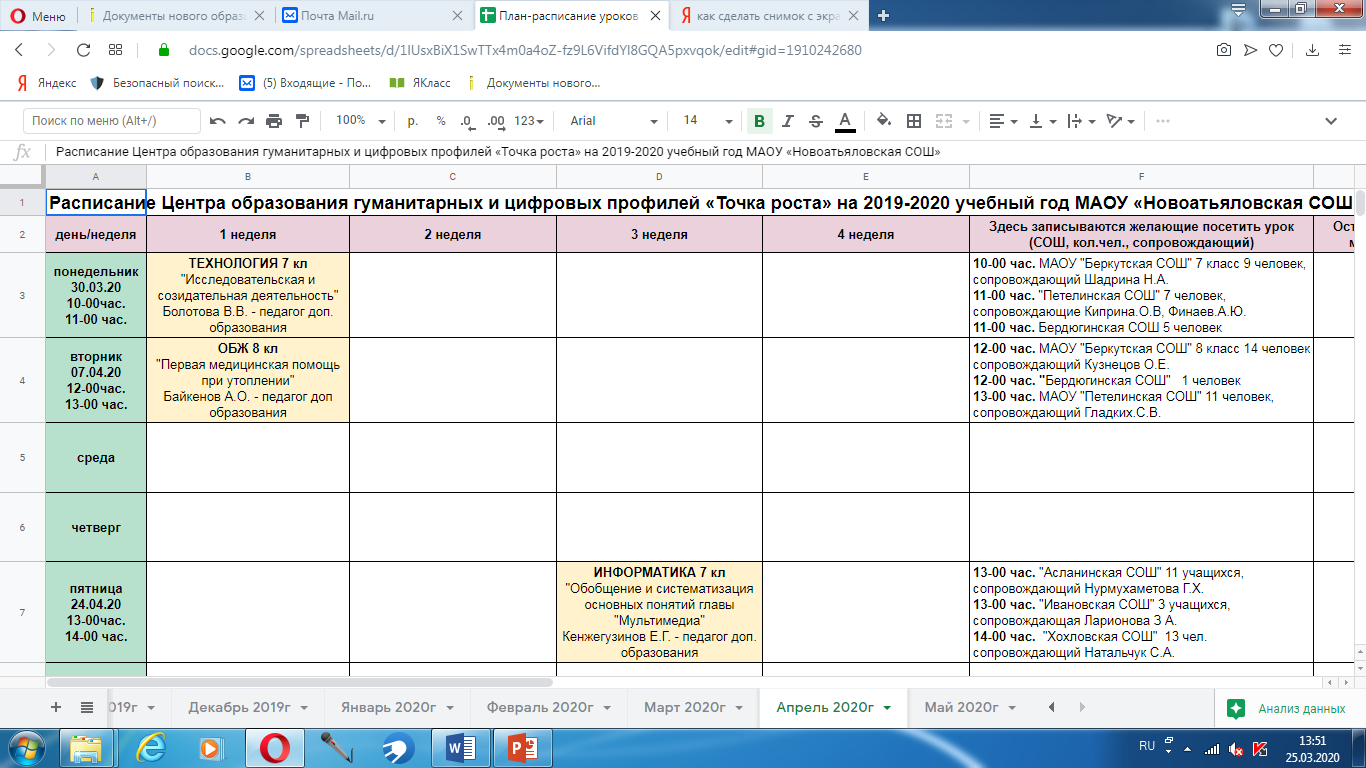 https://docs.google.com/spreadsheets/d/1lUsxBiX1SwTTx4m0a4oZ-fz9L6VifdYl8GQA5pxvqok/edit?usp=sharing
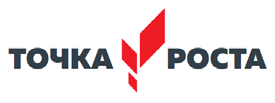 Расписание внеурочной деятельности
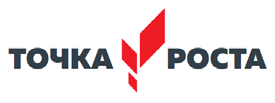 Медиазона
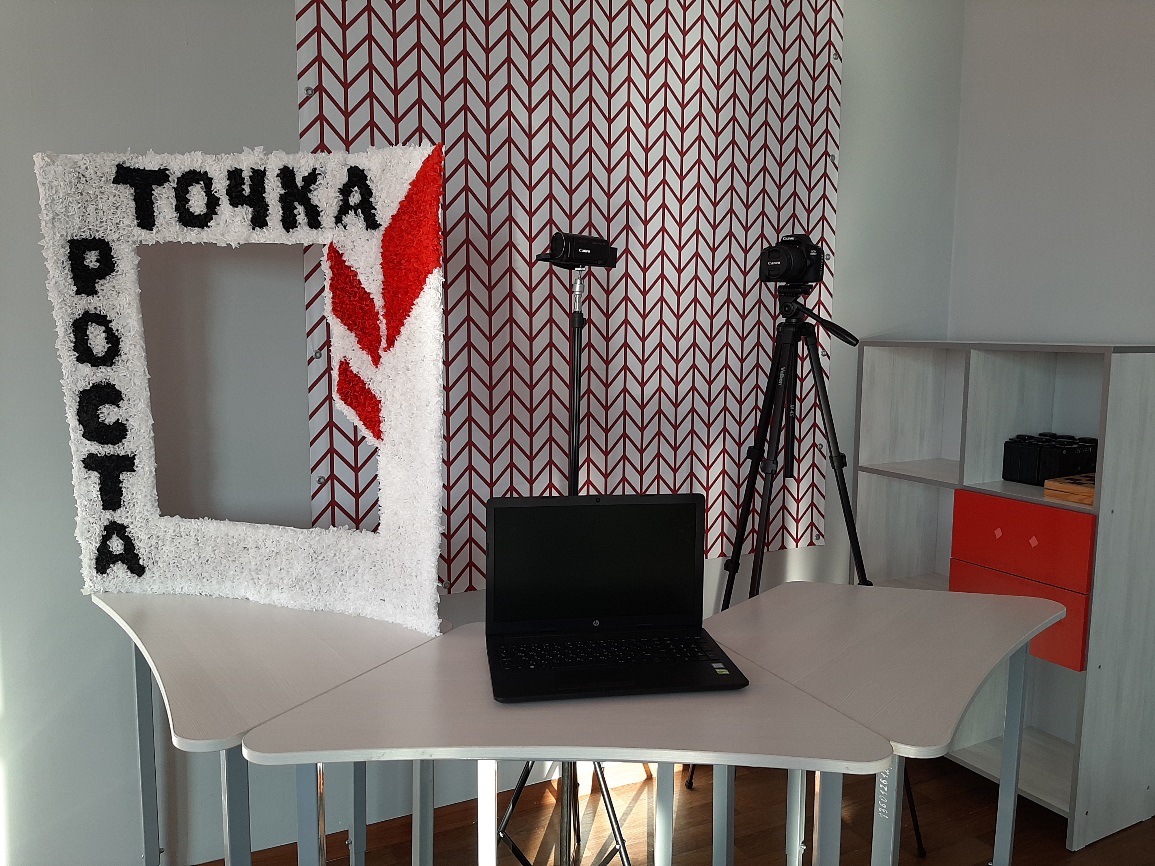 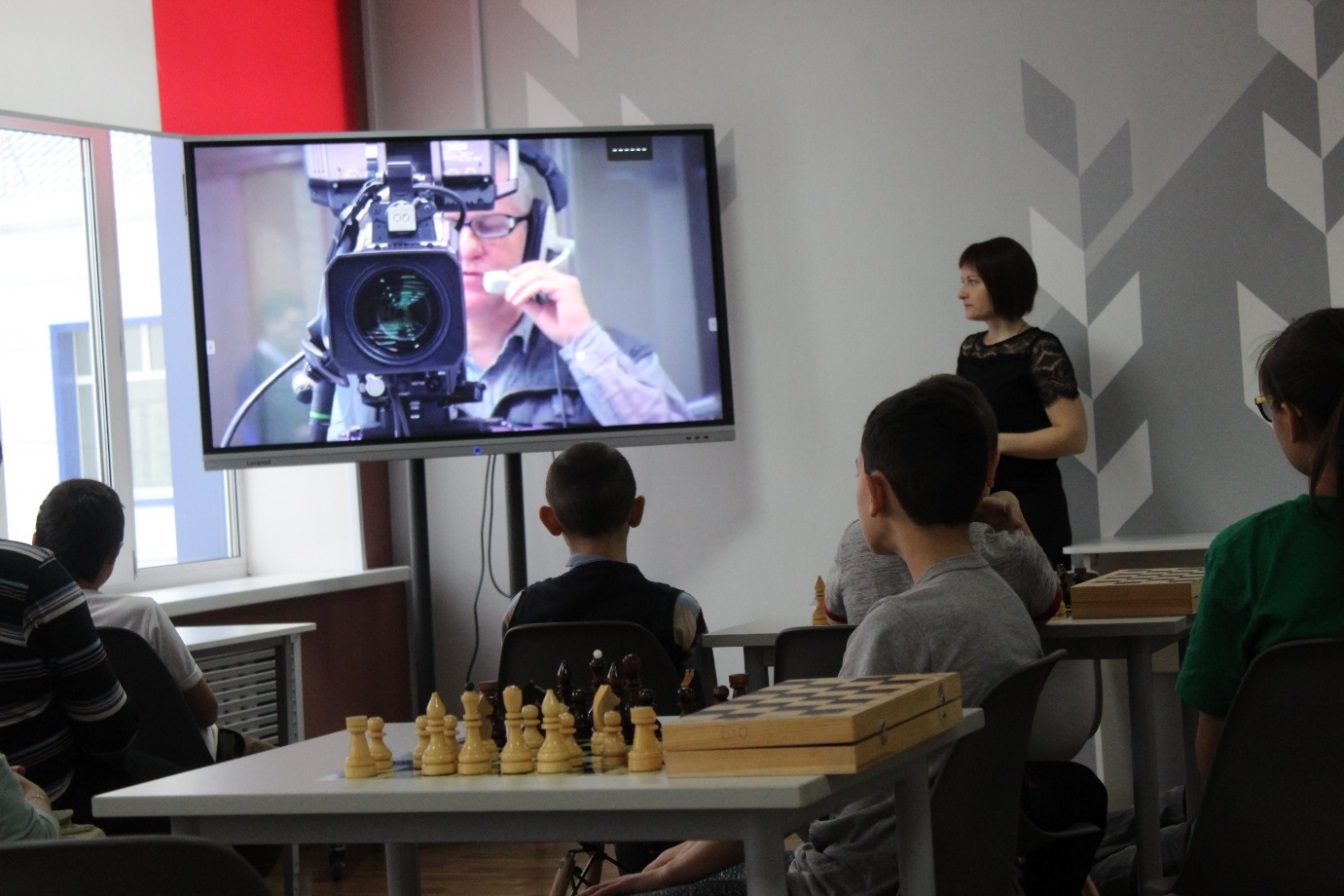 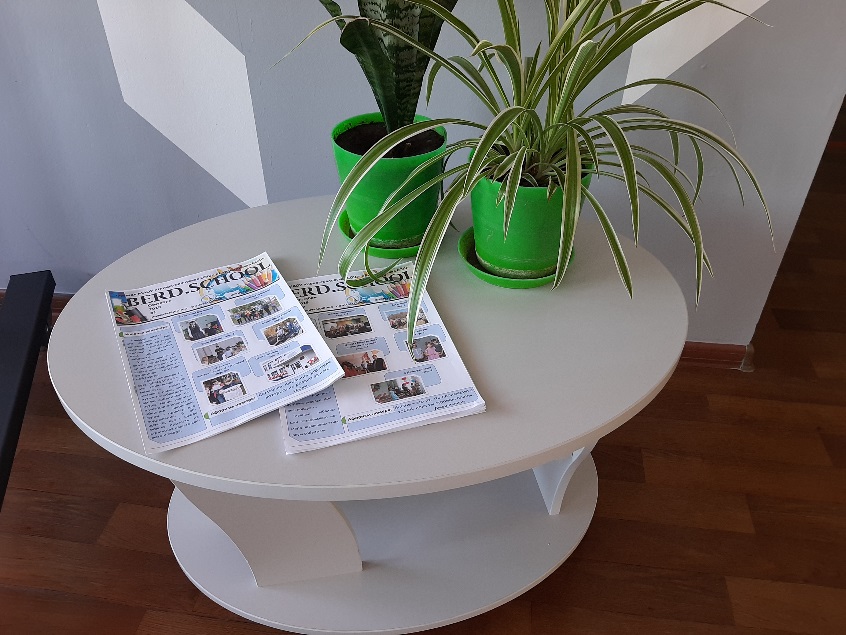 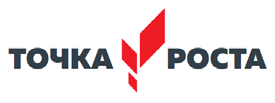 Шахматы
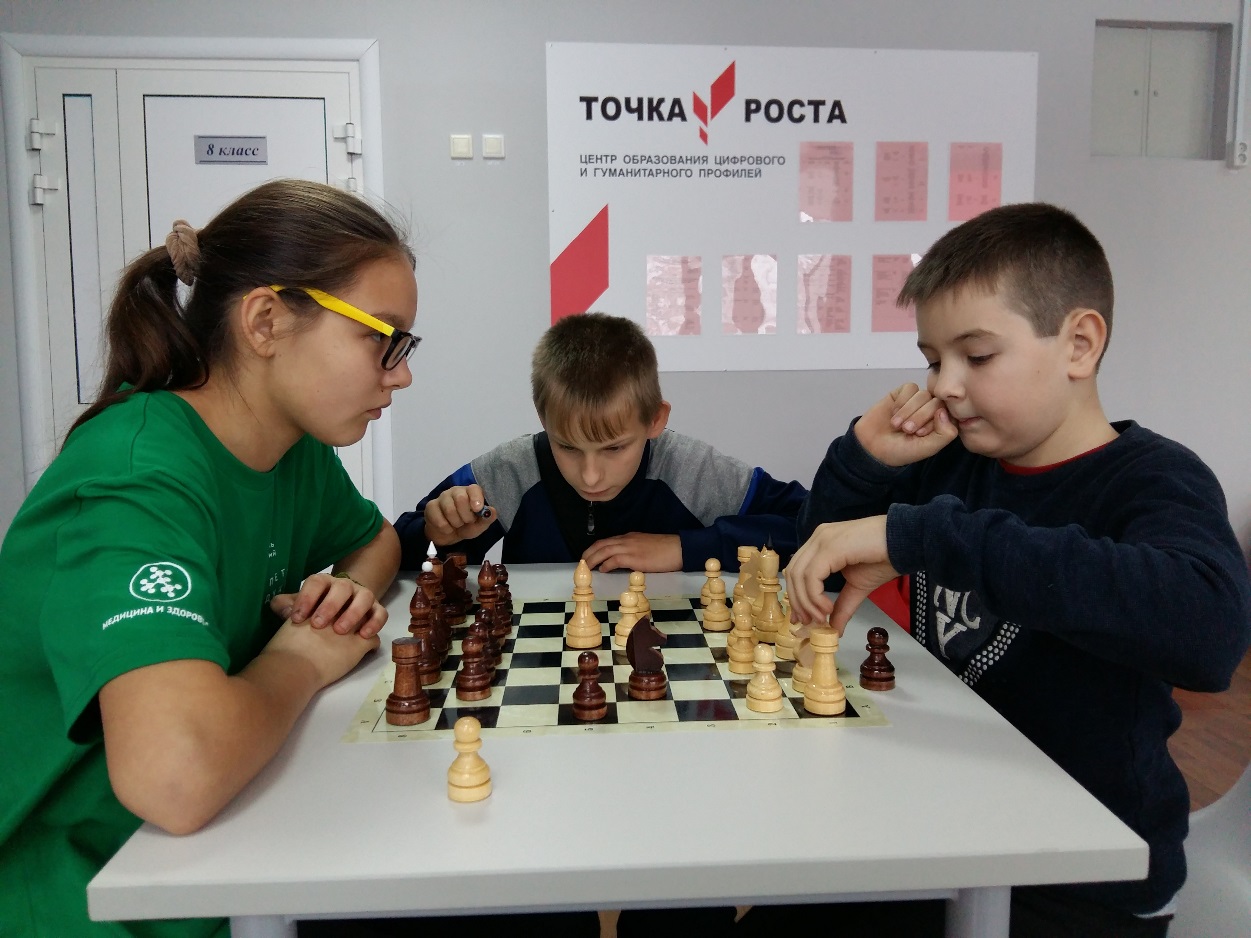 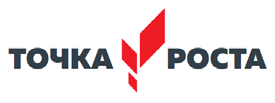 LEGO-конструирование
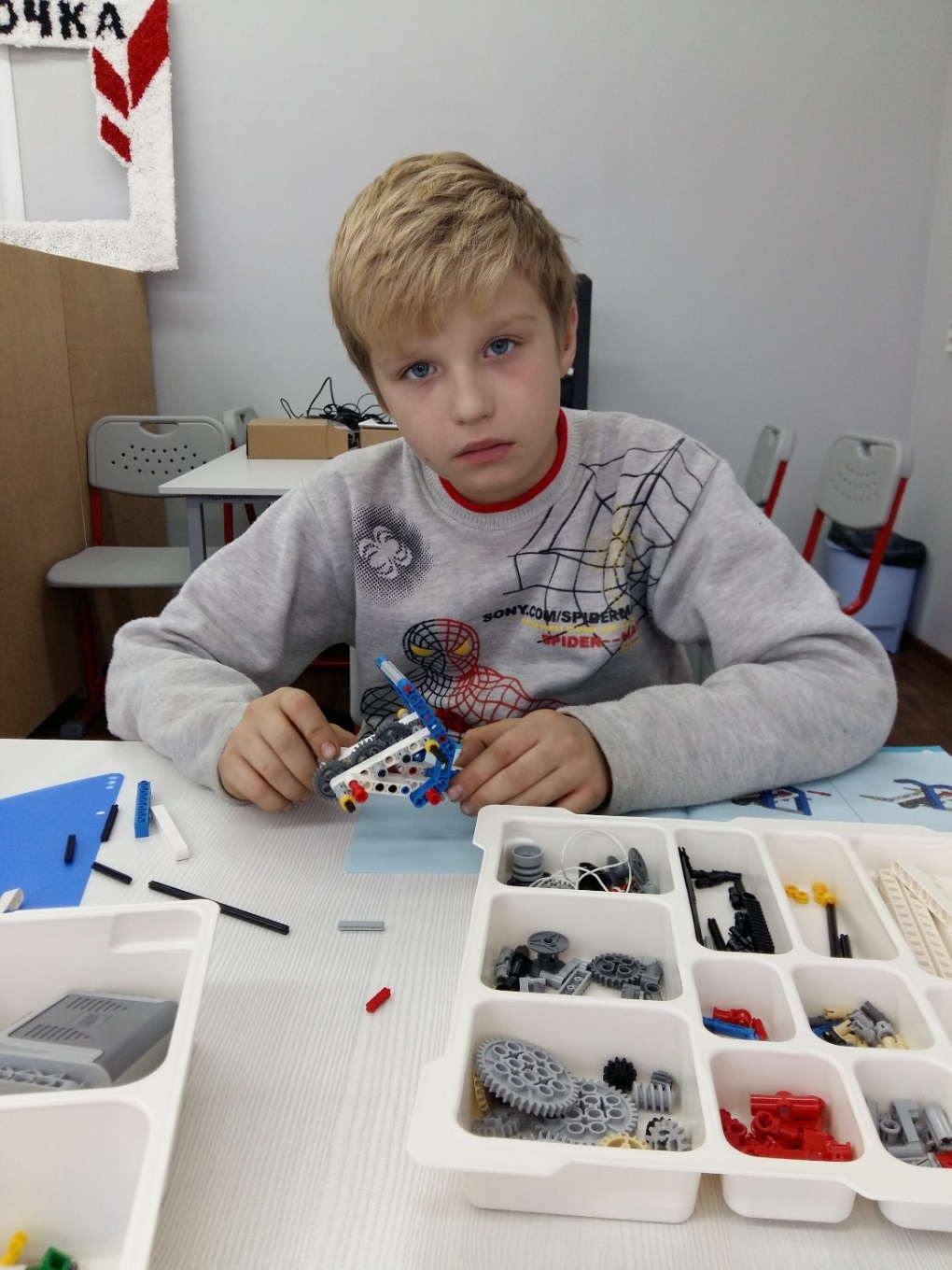 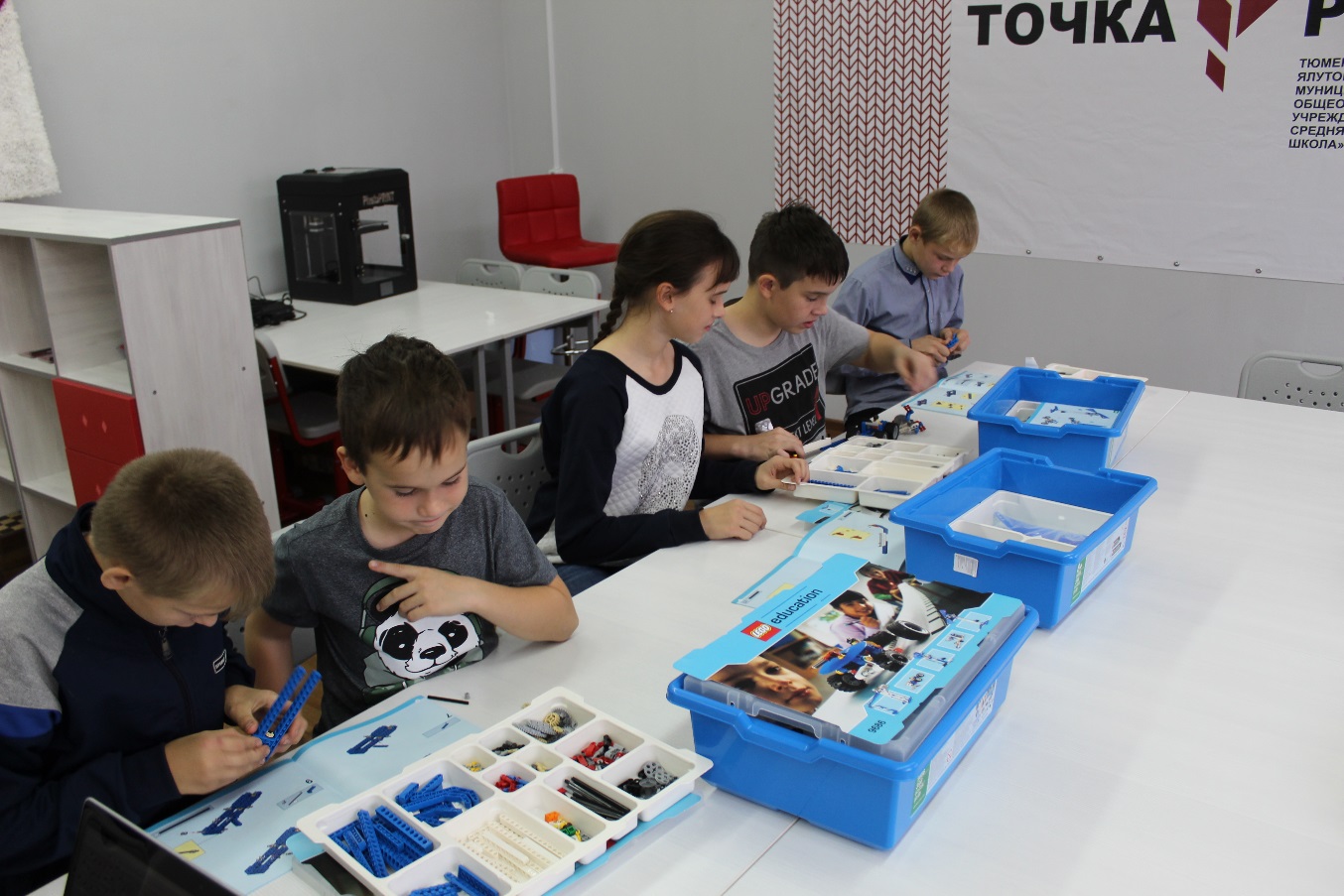 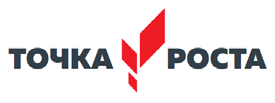 Scratch-программирование
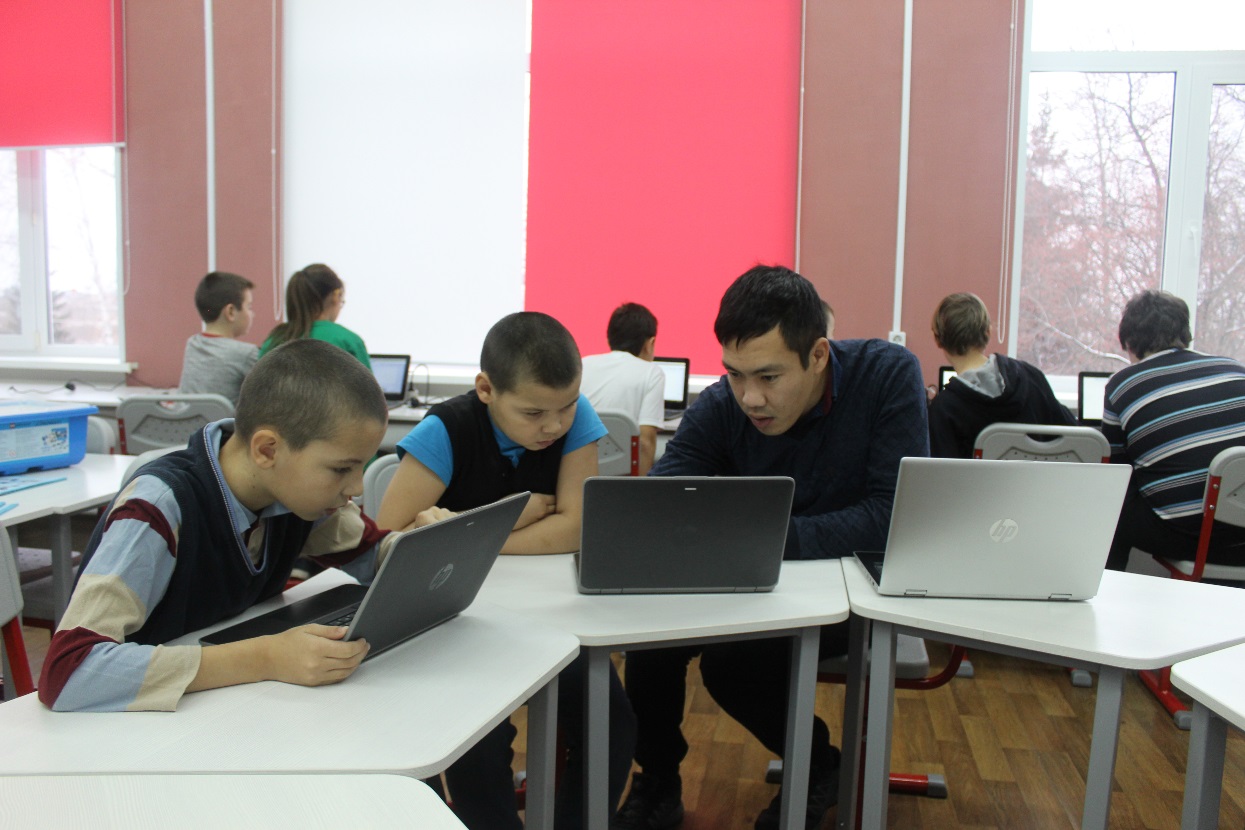 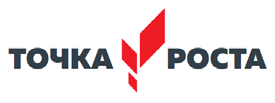 3D-моделирование
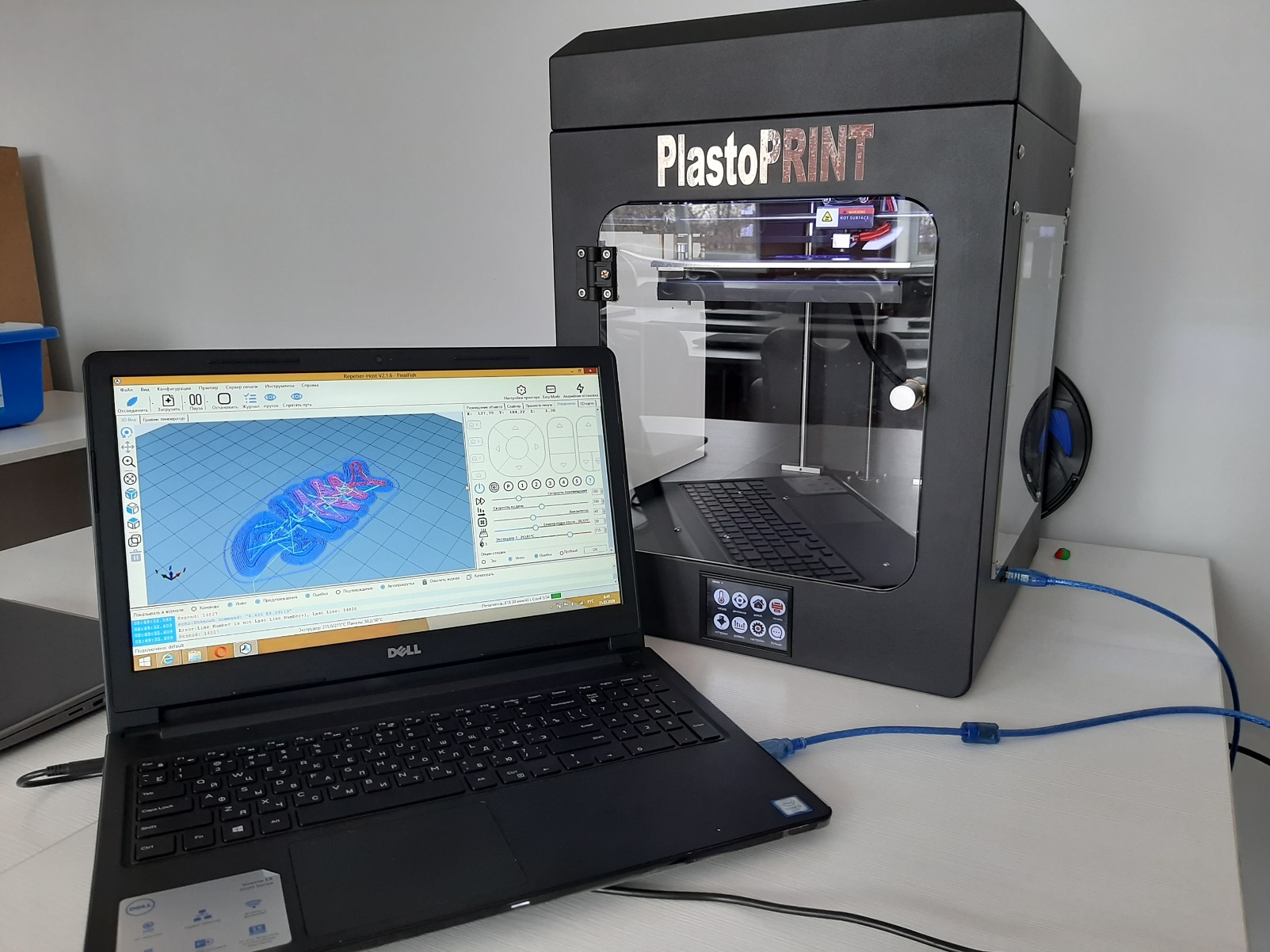 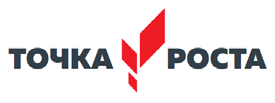 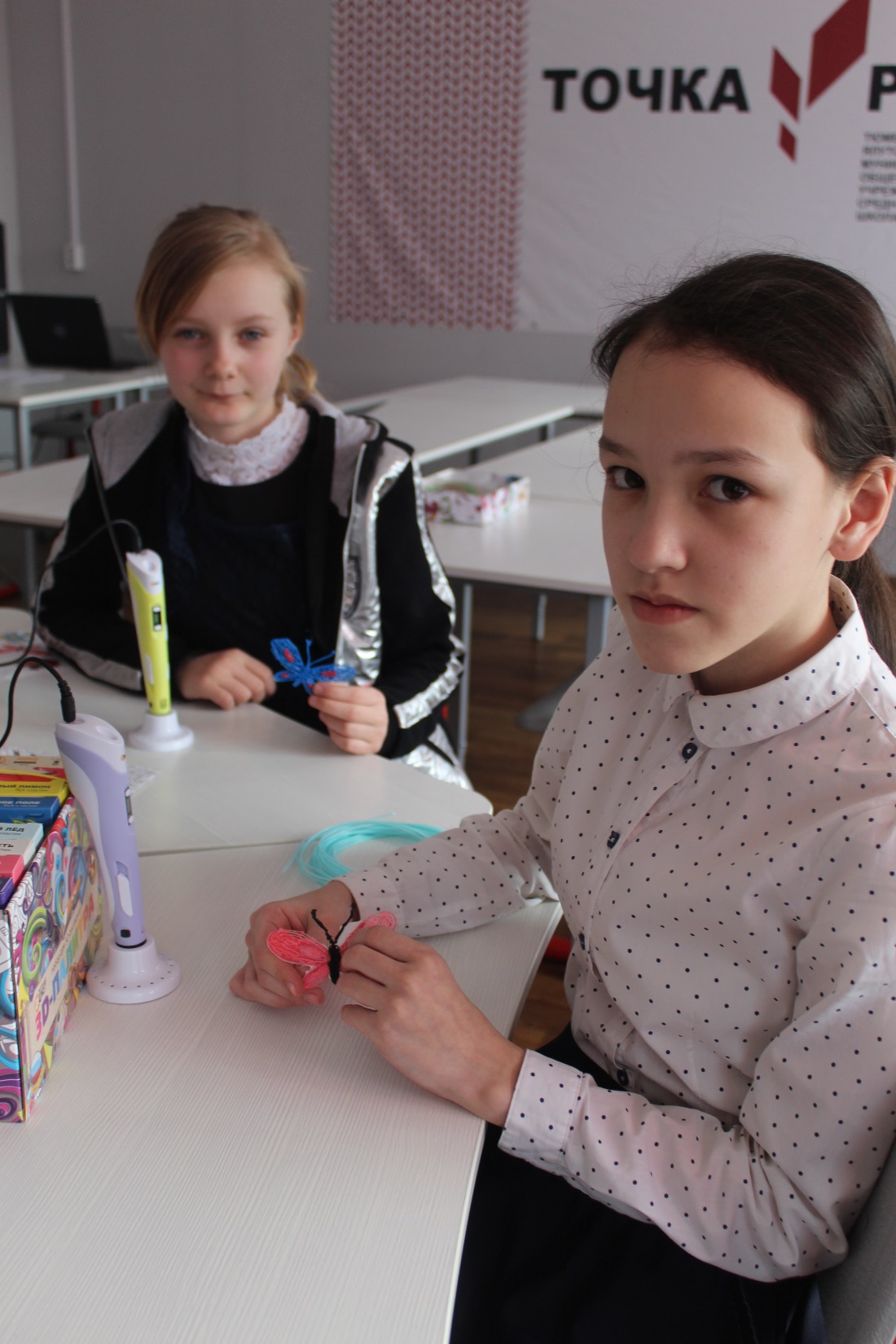 3D-ручка
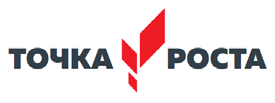 Квадрокоптер
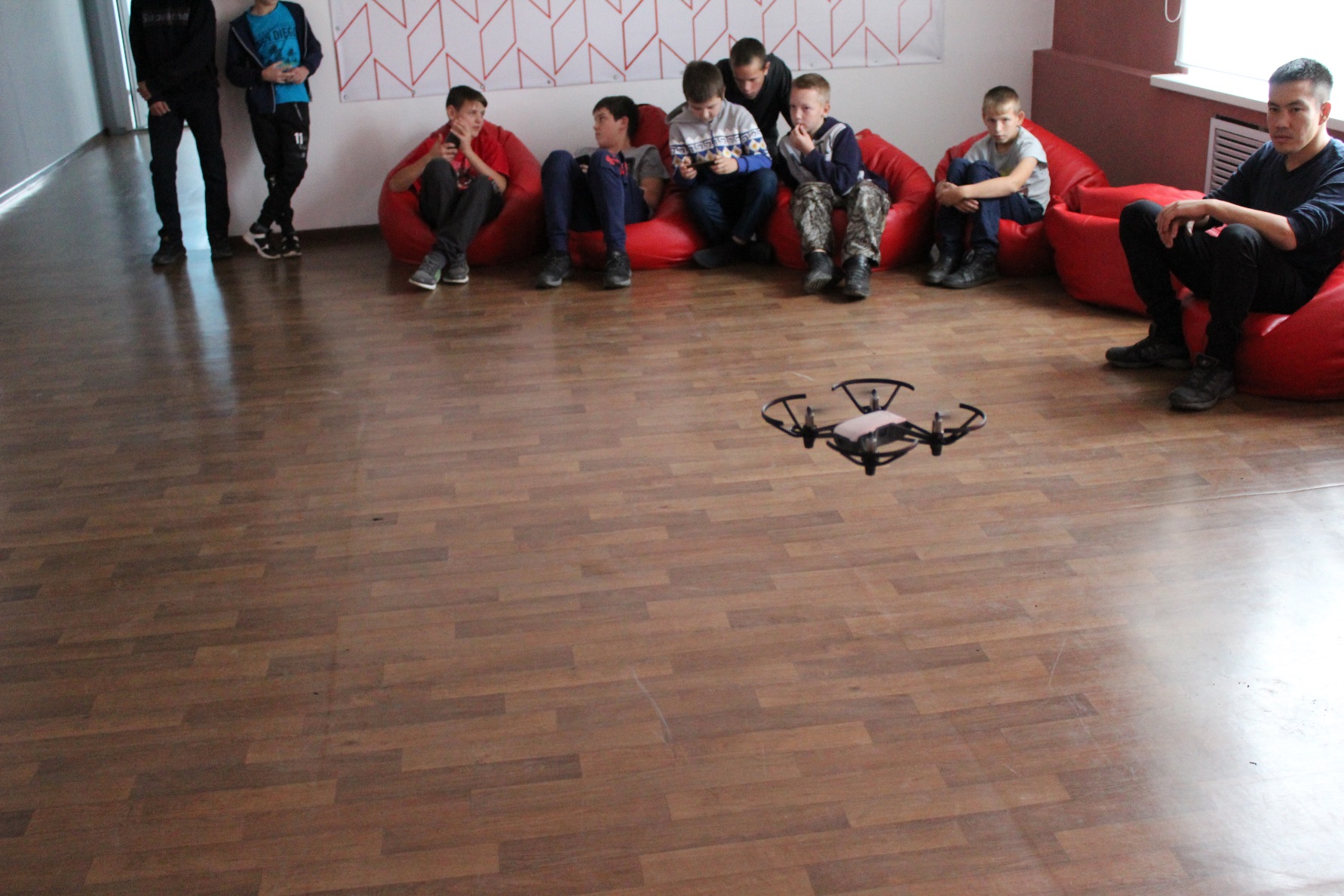 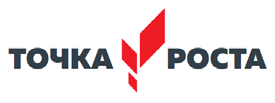 Шлем виртуальной реальности
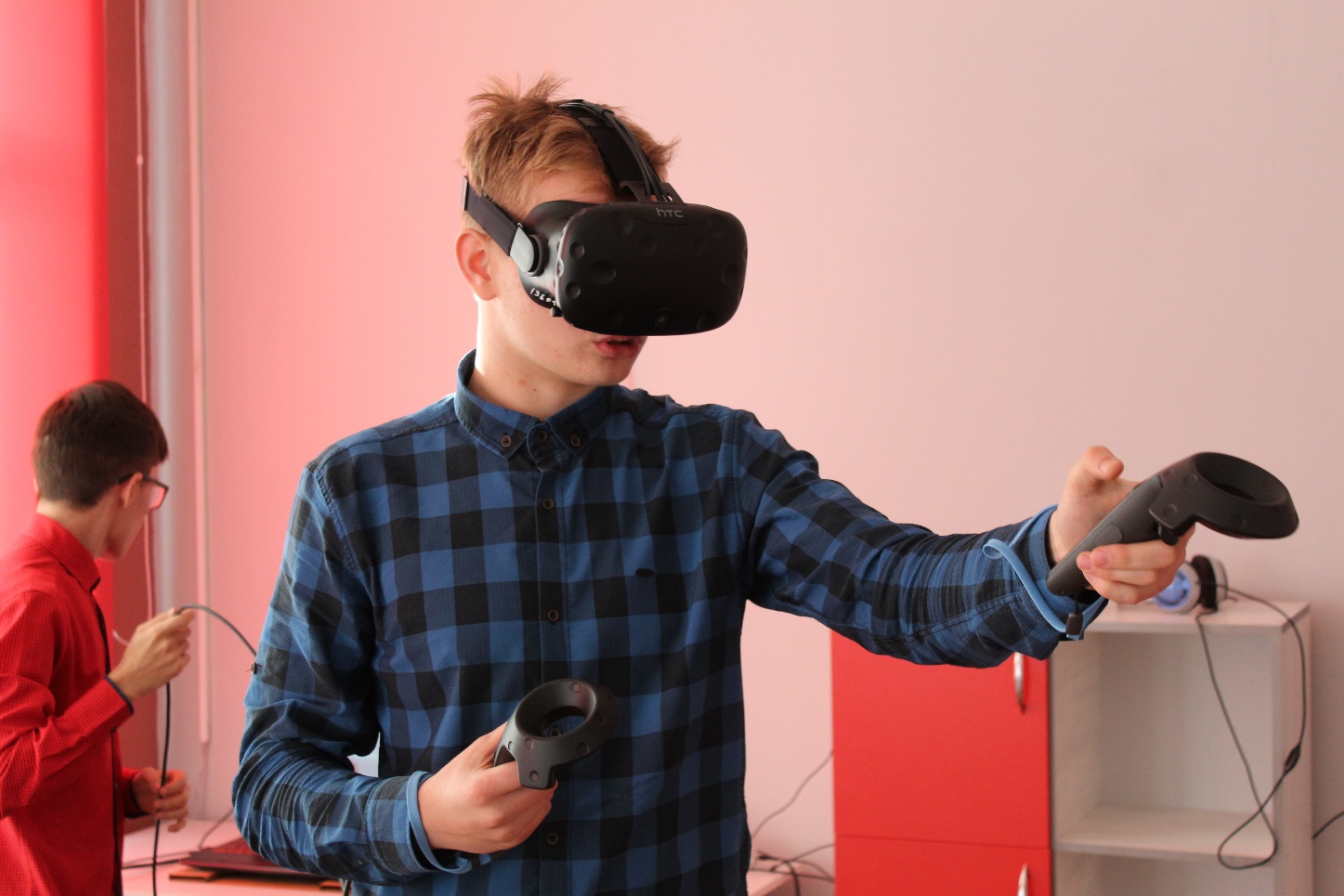 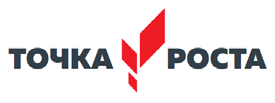 Основы безопасности жизнедеятельности
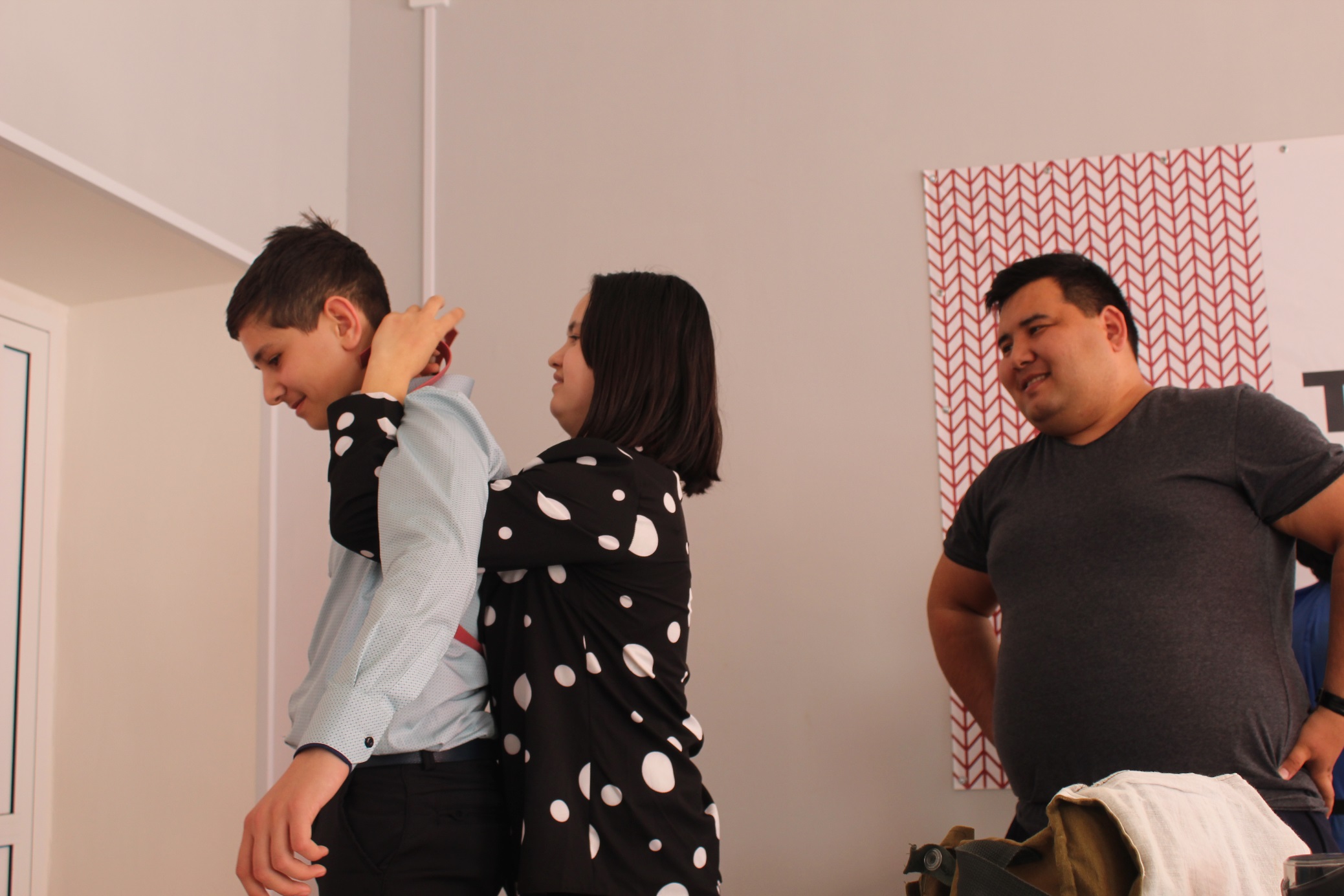 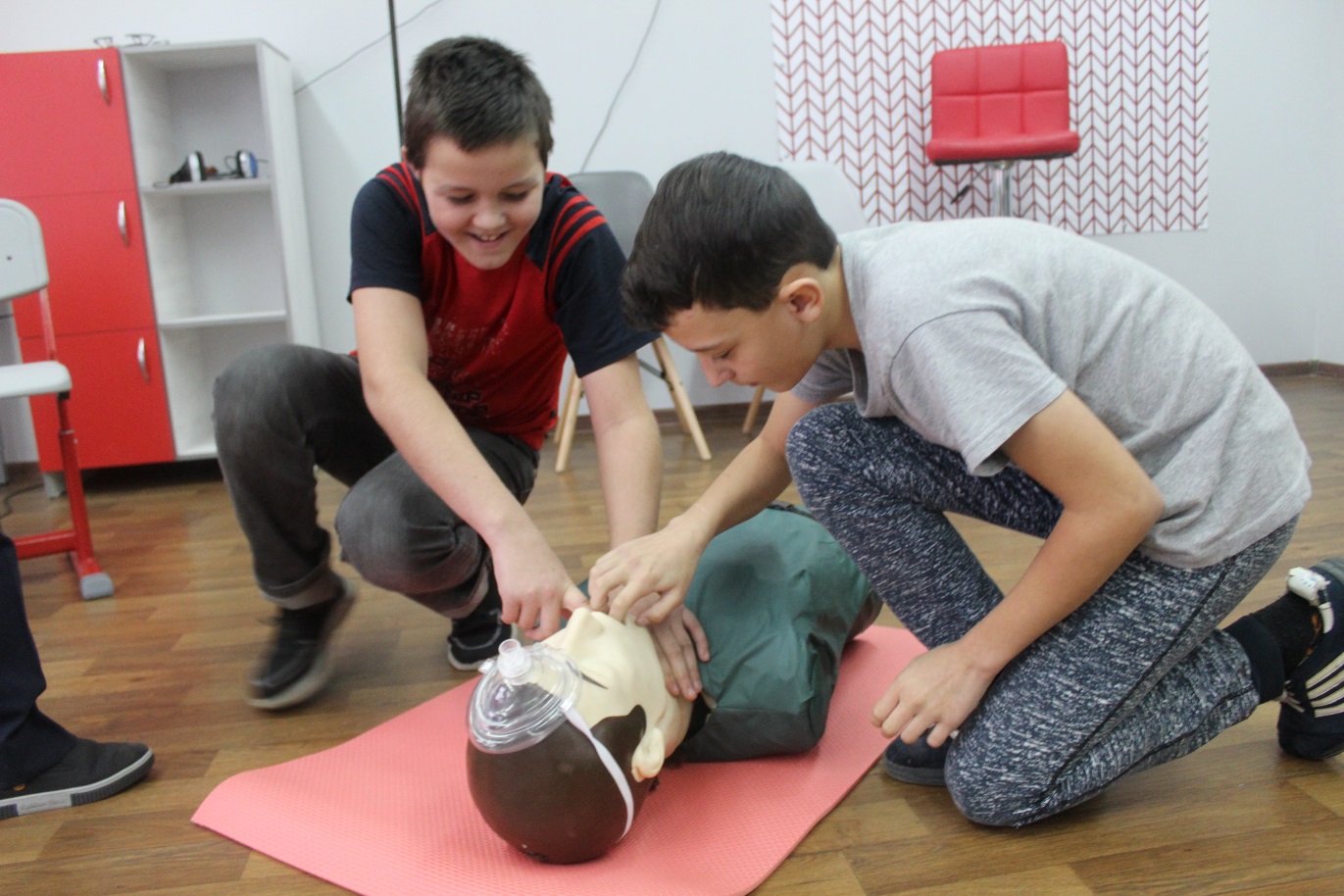 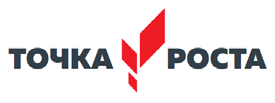 Значимые Со-бытия:
2 октября-День открытых дверей «Форум 55+»
 (принимали участие пенсионеры, учащиеся)
31 октября- День открытых дверей. Экскурсия для родителей (проект «Точка опоры») (принимали участие родители, педагоги)
15 и 21 ноября –деловая игра «Миллион» 
(принимали участие учащиеся, учителя, предприниматели)
6 января- межсетевое соревнование «Робофишки» по робототехнике 
(принимали участие учащиеся Новоатьяловского округа)
17 января-Фестиваль по робототехнике «Программируй и управляй» 
(принимали участие учащиеся всех ОУ района)
22 января и 22 февраля- шахматный турнир «Ход конём» 
(принимали участие учащиеся Новоатьяловского и Петелинского округа)
1 февраля-экскурсия «Школа, вчера, сегодня, завтра» 
(принимали участие выпускники школы разных лет, учащиеся, педагоги Новоатьяловского округа)
15 февраля- экскурсия для участников патриотической акции «Экспедиция памяти» (проводились мастер-классы)
 (принимали участие учащиеся и педагоги всех ОУ района)
Кадровый составЦентра образования цифрового и гуманитарного профилей «Точка роста»
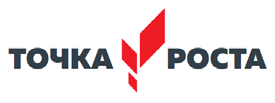 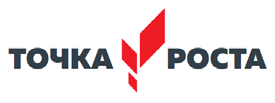 План работы  центра  ТР с педагогическими  командами
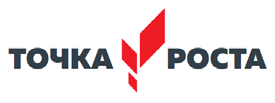 Расписание Центра образования гуманитарных и цифровых профилей  «Точка роста»
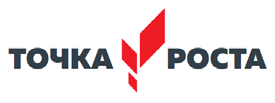 Расписание занятий внеурочной деятельностиЦентра образования гуманитарных и цифровых профилей«Точка роста»
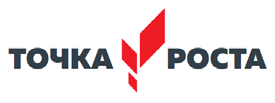 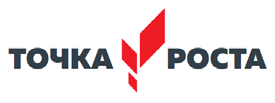 ПЛАНучебно-воспитательных, внеурочных и социокультурных мероприятий
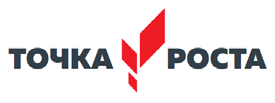 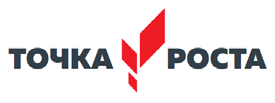 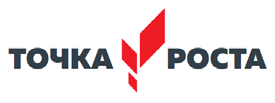 Ожидаемый результат

Формирование у учащихся таких умений, как:• креативно мыслить,• находить нестандартные решения,• подбирать альтернативные подходы к решению задачи,• осваивать новые цифровые ресурсы,• анализировать работу и давать оценку действиям,• создавать продукт своей деятельности, полезныйобществу.
Точка роста – это стартовая площадка для развития детских способностей и талантов, творческих идей, навыков, желаний и умений!
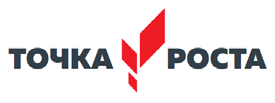 Сформированные навыки 
помогут в определении выбора будущей профессии, связанной с направлениями:
Иформатика
Программирование 
Робототехника
Логистика
Геодезия
Инженерия
Дизайнерство
Журналистика
Беспилотная авиация
и т.д.
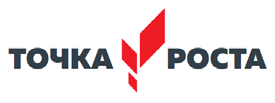 Спасибо за внимание!

До встречи в Центре «Точка роста»
31